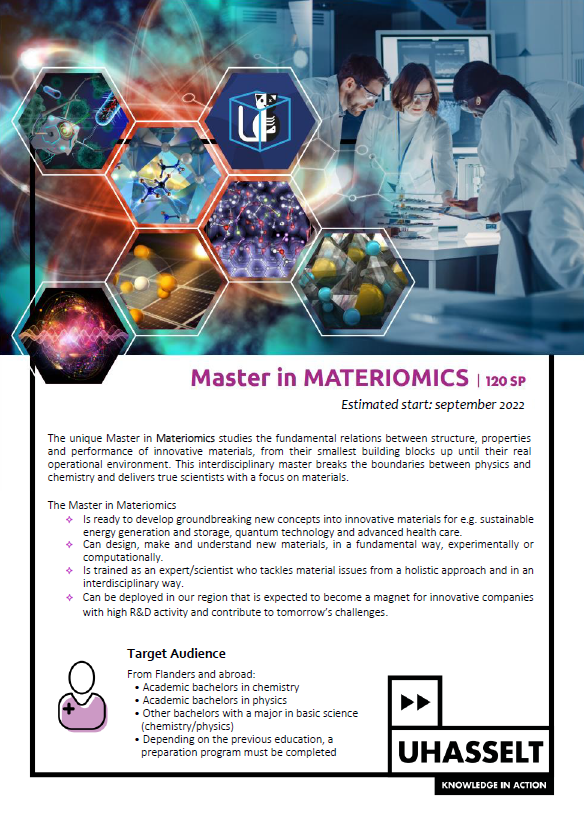 Interdisciplinary STEM education: 
wave of the future
Master in Materiomics
Educational Master S&T
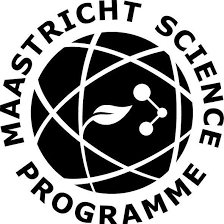 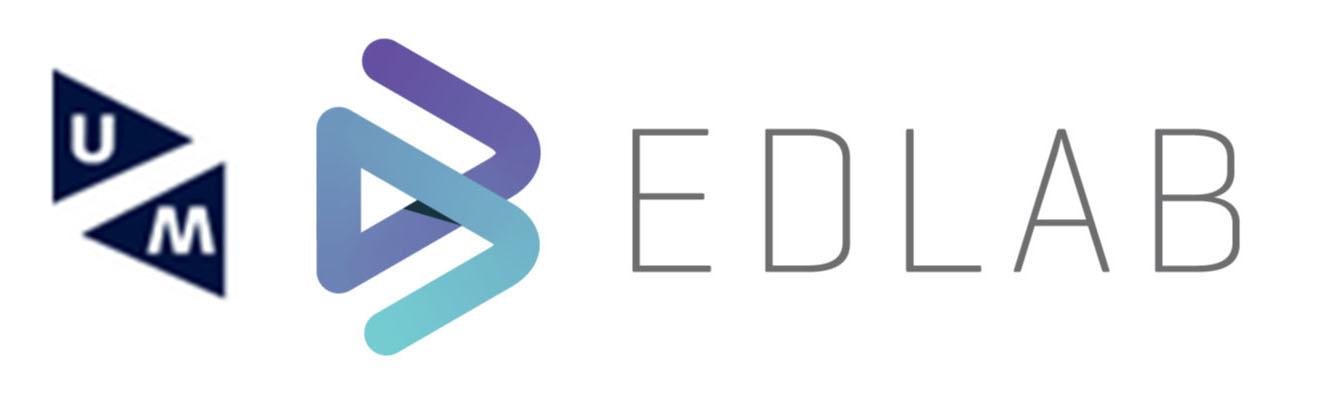 Three topics
Interdisciplinary breadth vs. Disciplinary depth

Tools and teaching approaches in interdisciplinary STEM degree programmes

Important criteria to consider in the (formative) assessment of interdisciplinary collaborations between STEM students
Panel discussion
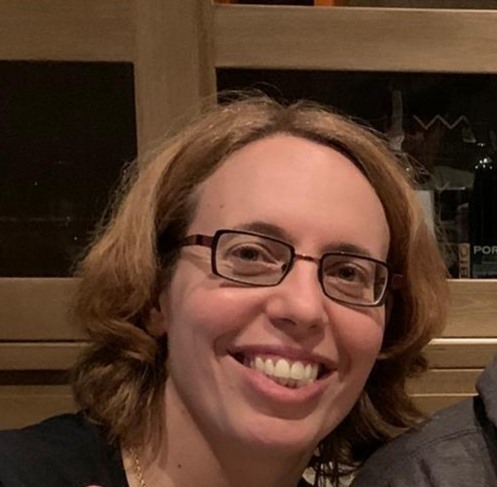 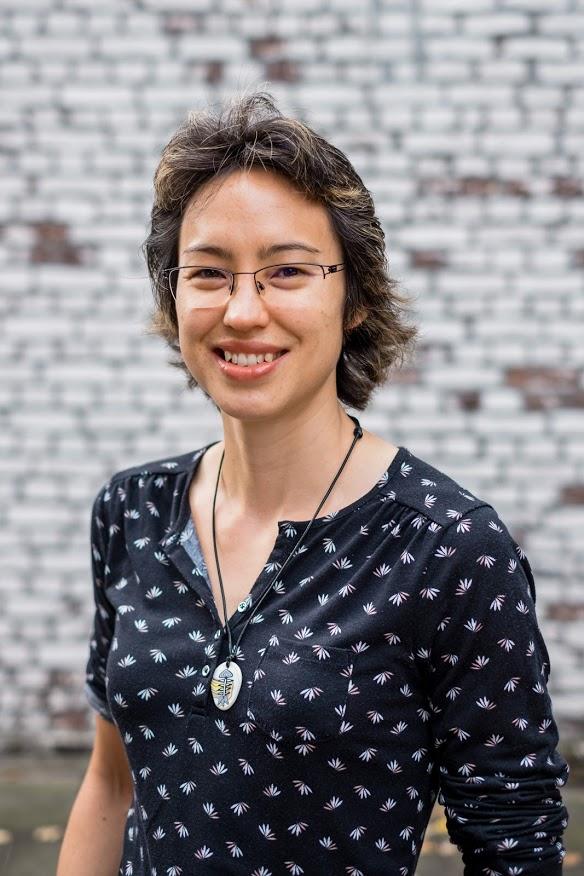 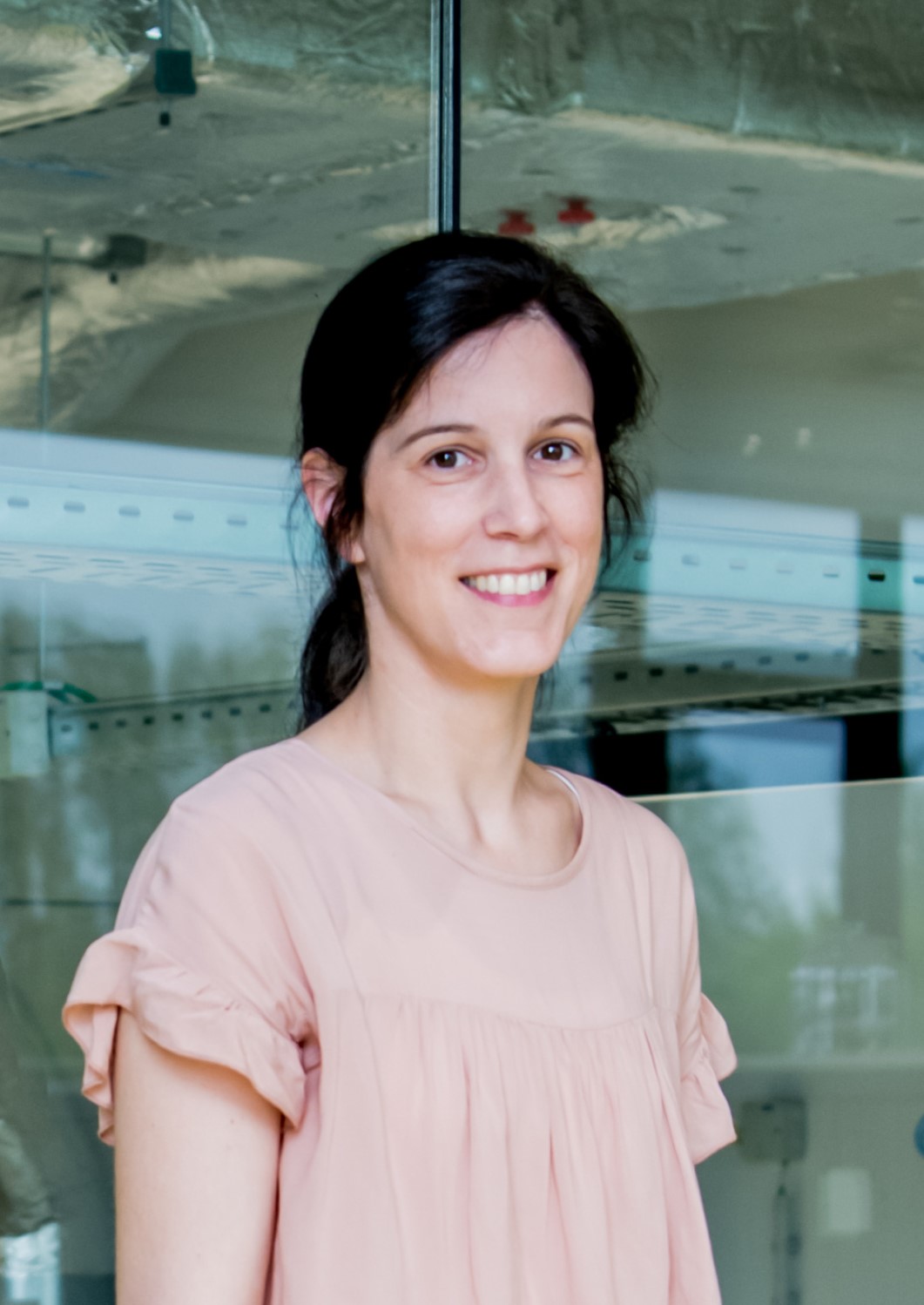 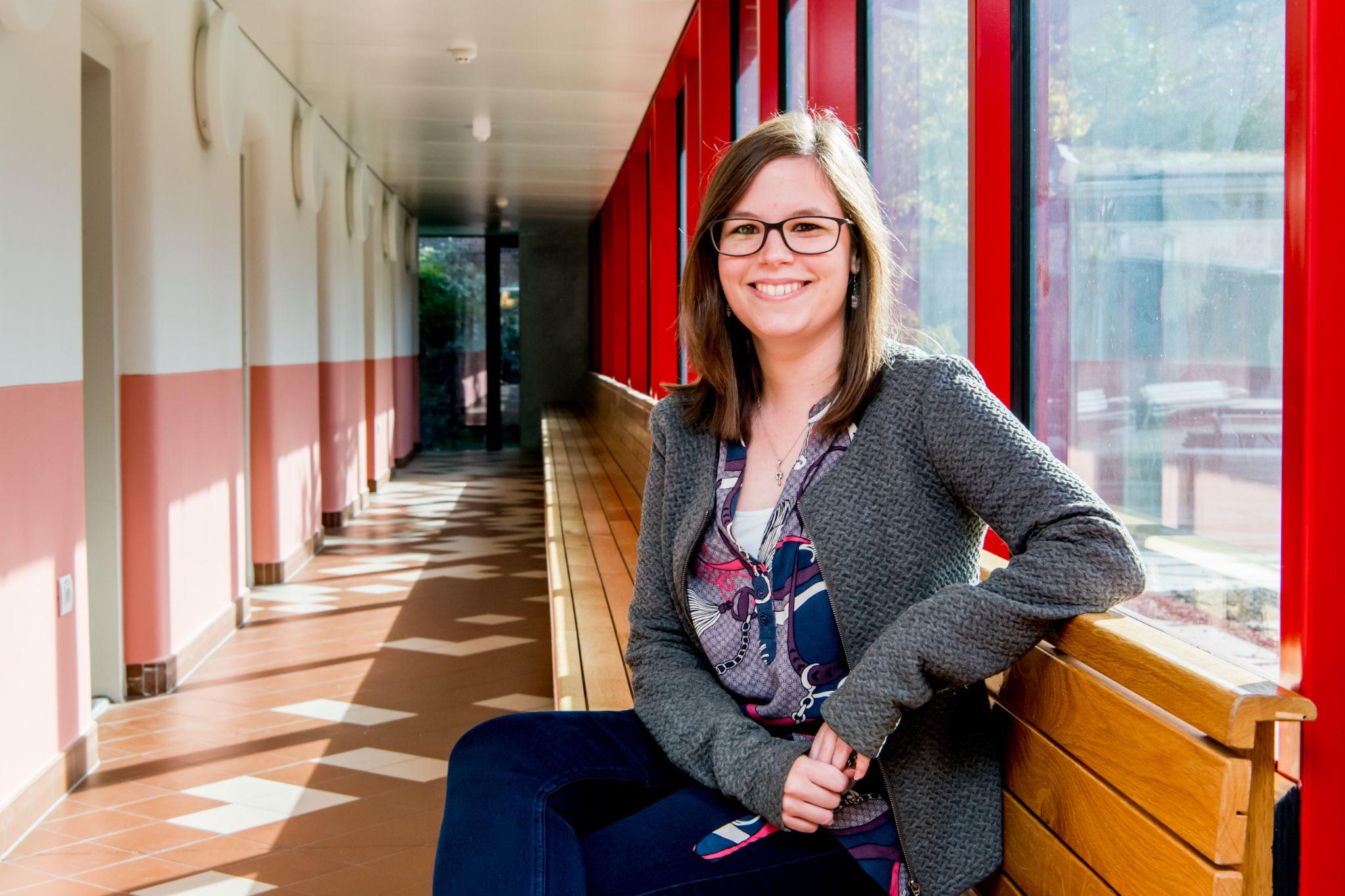 An Hardy, UHasselt
Ba Chemistry, Ma Materiomics
Jolien Notermans, UHasselt, Master in Materiomics
Ilse Engelen, UHasselt
Educational Master S&T
Donna Carroll, EDLAB, Univ. Maastricht
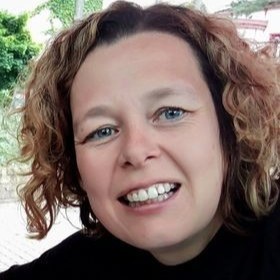 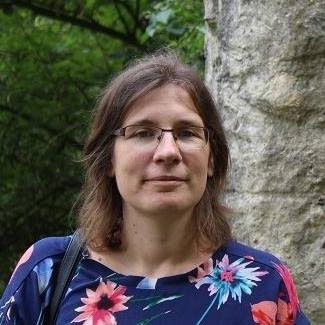 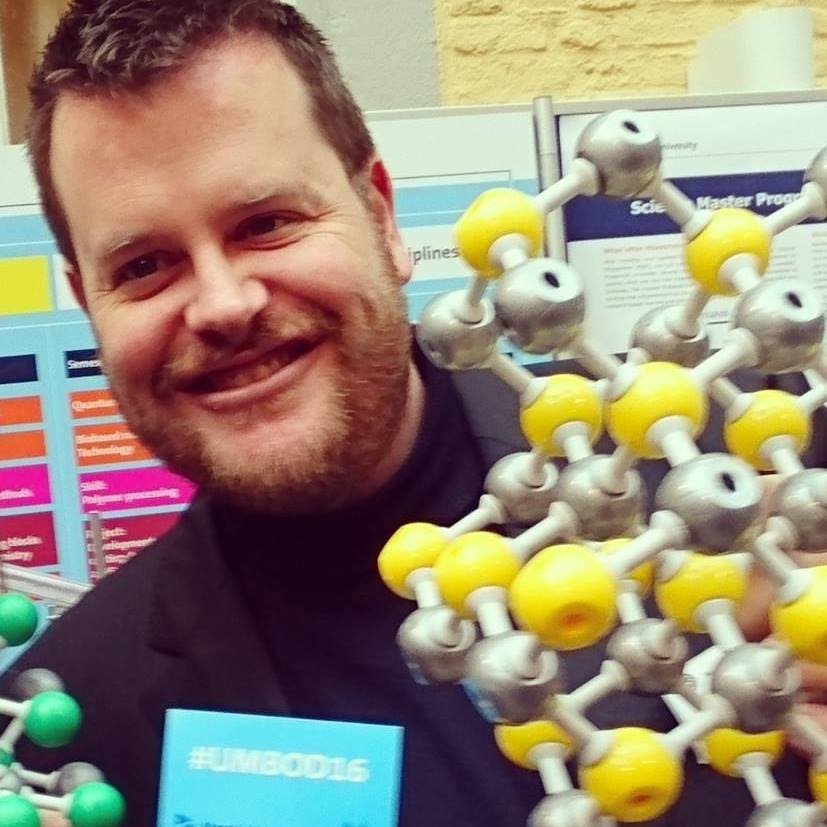 Sarah Doumen, UHasselt, Master in Materiomics
Katleen Denolf, UHasselt
Educational Master S&T
Burgert Blom, Univ. Maastricht, Maastricht Science Programme
https://www.maastrichtuniversity.nl/
[Speaker Notes: Secondary education, bachelor, bachelor+master]
Interdisciplinary breadth vs. Disciplinary depth
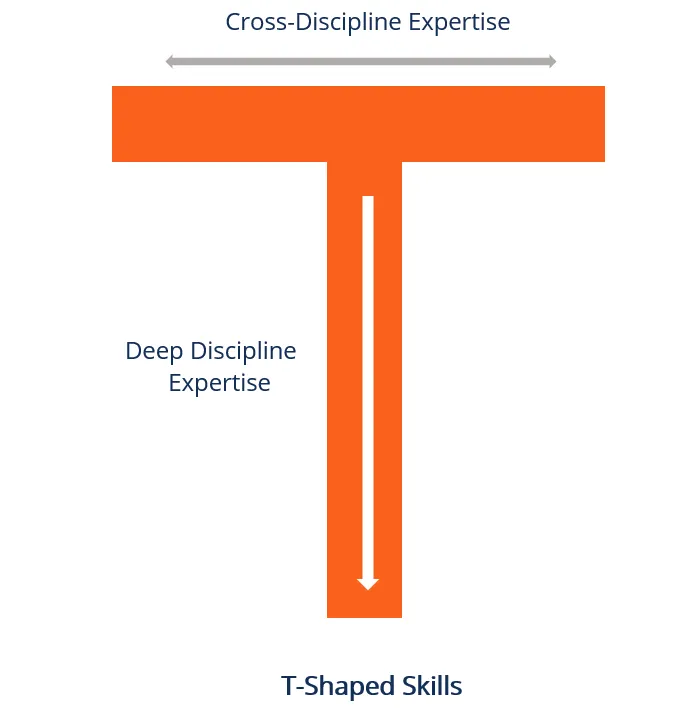 How to maintain academic depth in combination with an interdisciplinary approach? 
What do interdisciplinary students gain?
Figure from https://corporatefinanceinstitute.com/resources/careers/soft-skills/t-shaped-skills/
Tools and teaching approaches in interdisciplinary STEM
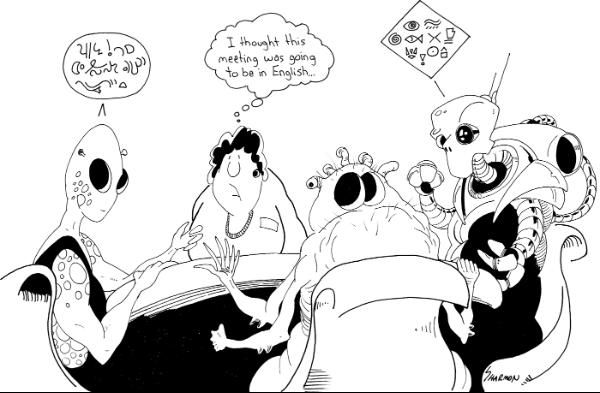 How to foster  interdisciplinary interactions and understanding between STEM students?
Cartoon from https://www.bloomsburycollections.com/book/interdisciplinary-research-journeys-practical-strategies-for-capturing-creativity/
Assessment of interdisciplinary collaborations between STEM students
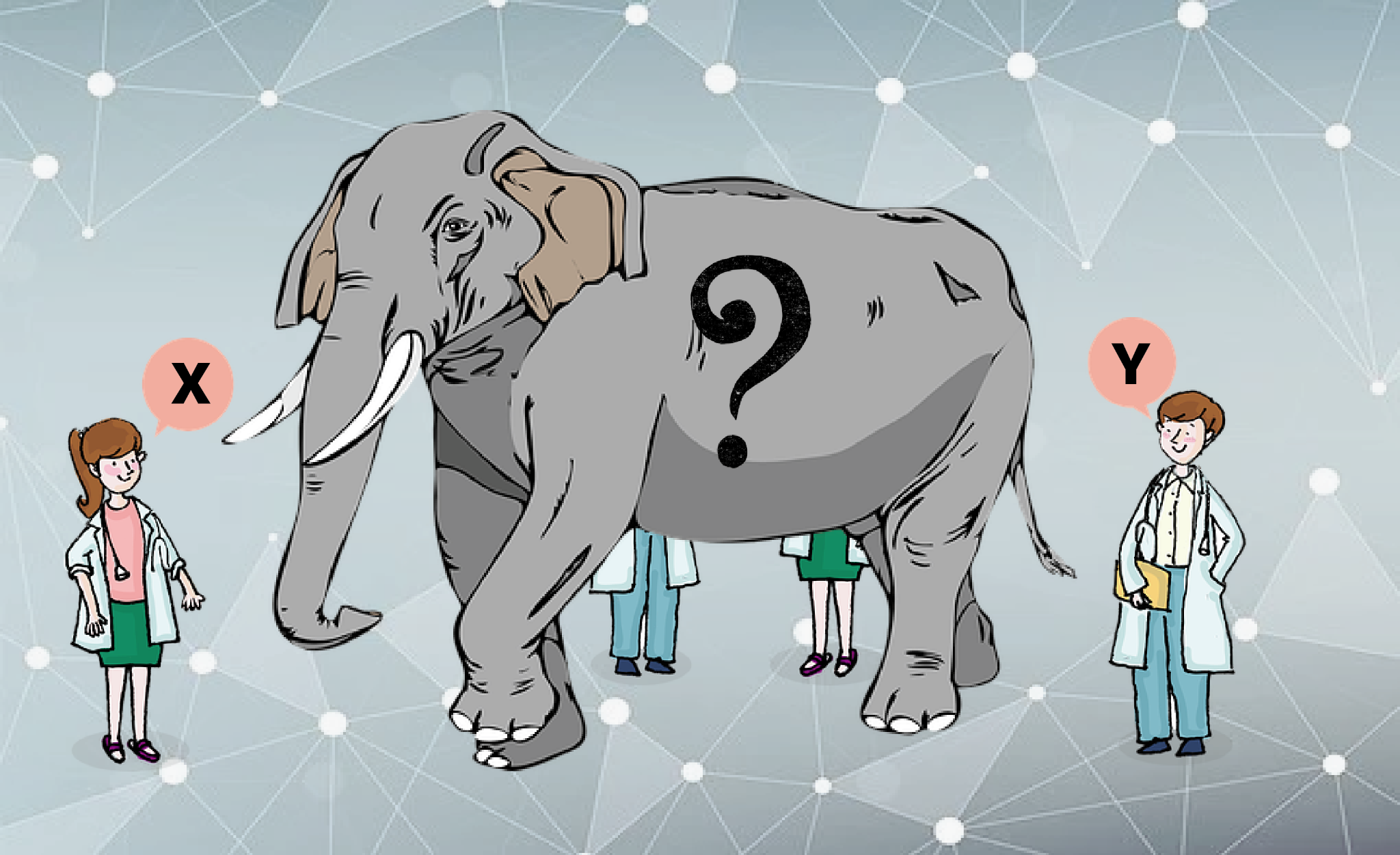 How to articulate and evaluate students’ interdisciplinary learning process and outcomes?
Image from https://indiabioscience.org/columns/opinion/research-and-let-research
Breakout rooms
Interdisciplinary breadth vs. Disciplinary depth 
→ An Hardy & Burgert Blom

Tools and teaching approaches in interdisciplinary STEM degree programmes 
→ Katleen Denolf, Ilse Engelen, Sarah Doumen

Important criteria to consider in the (formative) assessment of interdisciplinary collaborations between STEM students
→ Donna Carroll & Jolien Notermans
[Speaker Notes: PLEASE ADD A LINK TO THE 3 BREAKOUT ROOMS]
Breakout rooms
You will be automatically divided into the breakout rooms.

After 20 min and after 10 min:
1
3
2